Het samenstellen van een 3D Omgevingsmodel vanuit verschillende bronnen
3D Topografie
Maaiveld
Luchtfoto
3D Gebouwen
Inmetingen
Omgevingsmodel
Ontwerp
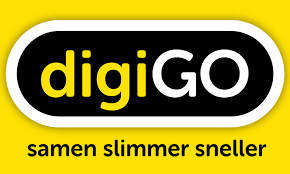 Luchtfoto’s gebruiken (bron: Beeldmateriaal)bestandsformaat : Geotiff (.tif / .tiff)
Download
2022_154000_456000_RGB_hrl.tif 
(naamgeving > jaargang : 2022 
> RGB kleuren > hoge resolutie luchtfoto)
Autodesk Revit

Insert image
Coördinaat linksonder (XY)=>
Locatie: 154000,456000
Afmeting 1:1 [1000x1000m]
Civil3D - BricsCAD - Bentley

Insert image
Locatie: auto 
Afmeting : auto
Autodesk AutoCAD
Trimble Sketchup
Insert image
Coördinaat linksonder (XY)=> 
Locatie 154000,456000
Afmeting 1:1 [1000x1000m]
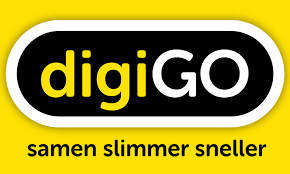 Kaart of luchtfoto gebruikenmet Qgis, methode : World file bestandsformaat: .jpeg
Kaart of luchtfoto gebruiken
met Qgis, methode : Geotiff bestandsformaat : .tif
Export
[mymap].jpeg
RD positie: opgenomen in world file
Export
[mymap].tif
RD positie: metadata opgenomen in de file
World file
[mymap].jgw
Civil3D – BricsCAD - Bentley
Insert as image
Locatie: volgens .jgw 
Afmeting : volgens .jgw
Civil3D – BricsCAD - Bentley
Insert as image
Locatie: auto 
Afmeting : auto
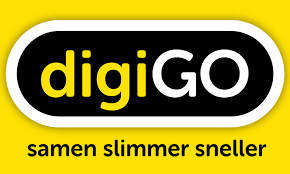 3D topografie gebruiken (bron: 3D basisvoorziening)bestandsformaat : CityJSON (.json)
Download
26hn1_2020.zip (kaartnummer, jaartal)
De juiste deelkaart kiezen
4 gebieden (1: noordwest, 2: noordoost, 3: zuidwest, 4: zuidoost)
Bijvoorbeeld deel 4 : 25hn1_04.json
AutoMapki
Converter
TU Delft CityJSON importer
CityJSON importer
FME
Data transform
Blender (opensource)
Autodesk Revit
Grasshopper
DWG  DXF  IFC 
SKP  RVT
DXF  IFC  SKP
BricsCAD BIM
Trimble Connect
Trimble Sketchup
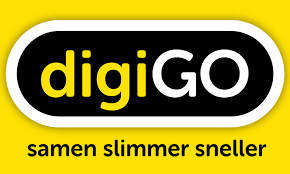 3D gebouwen gebruiken (bron: 3D BAG)bestandsformaat : CityJSON (.json) of Wavefront (.obj)
Download
3dbag_v21.._903.json (jaartal, kaartnummer)
GIS2BIM
TU Delft CityJSON importer
Addon
FME
Data transform
AutoMapki
Converter
Rodema
Plugin
Autodesk Revit
Blender 
(opensource)
Autodesk
AutoCAD
Autodesk Revit
DXF  IFC  SKP
DWG  DXF  IFC 
SKP RVT
BricsCAD BIM
Trimble Connect 
Trimble Sketchup
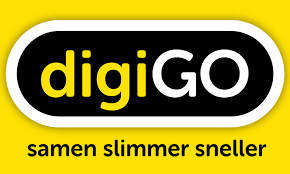 Hoogtedata maaiveld gebruiken (bron: AHN)bestandsformaat : Geotiff (..tiff) of Lidar scandata (.LAS/LAZ)
Download
5M_39HN2.tif (grid, kaartnummer)
DTM (Digitaal Terrein Model)
Keuze raster : 0.5x0.5m of 5x5m
Civil3D / Bentley
Qgis
(opensource)
CloudCompare
(opensource)
Kleuren en hoogtelijnen,
3D DTM van
Projectgebied
XYZ bestand voor
projectgebied
Kleuren en hoogtelijnen,
Lidar bestand voor
projectgebied
Autodesk Revit
Trimble Sketchup
BricsCAD BIM
Autodesk Recap
Trimble Connect
BricsCAD BIM
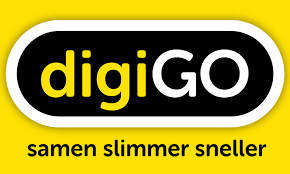 Scandata gebruiken (ruwe data vanuit inwinning AHN)bestandsformaat : Lidar scandata (.LAZ)
Download
38GN2_02.LAZ (kaartnummer, deelgebied 2 van de 24)
Qgis
(opensource)
CloudCompare
(opensource)
Autodesk ReCap
(conversie)
CloudCompare
(opensource)
Visualisaties
Filter classificaties,
aanpassing voor
projectgebied
Autodesk Revit
AutoCAD / Civil3D Navisworks
Filter classificaties,
aanpassing voor
projectgebied
Trimble Connect
Trimble Sketchup
BricsCAD BIM
Autodesk ReCap
(conversie)
Autodesk Revit 
AutoCAD / Civil3D Navisworks
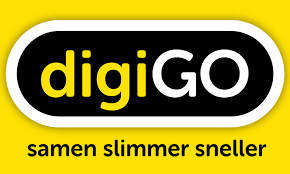